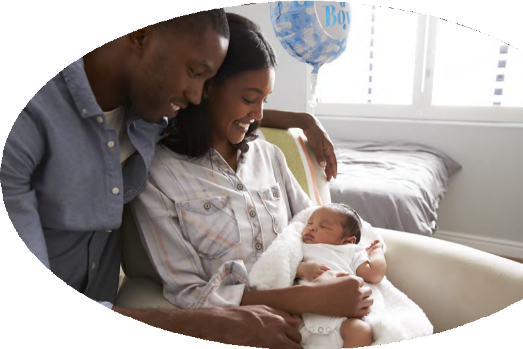 Birth Equity Data Discussion Webinar
July 30, 2021  12:00pm – 1:00pm
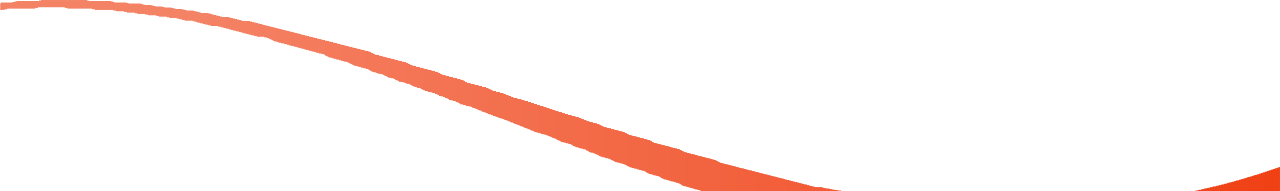 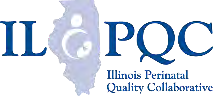 Call Overview
What is the ILPQC/Data System  (REDCap)?

Accessing REDCap

Overview of ILPQC BE Data Collection Strategies

Live REDCap demo

Data Collection Timelines (Baseline &  Prospective Data)

Questions Anyone?
ILPQC Data System
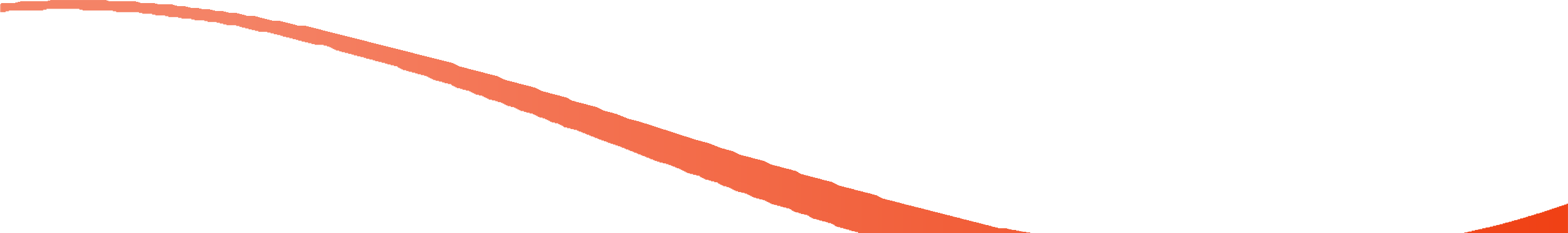 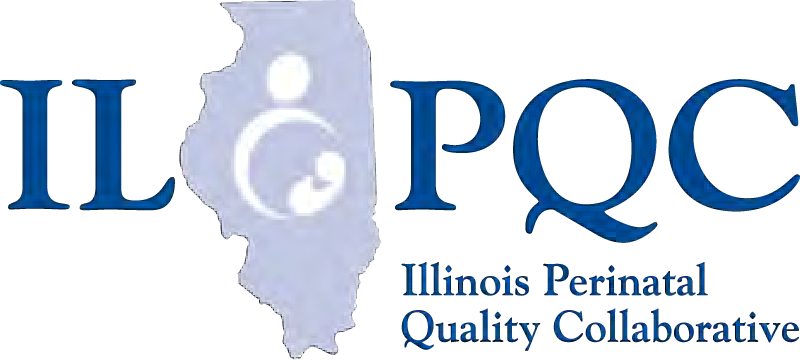 23
ILPQC: Three Pillars Support Quality Improvement Success
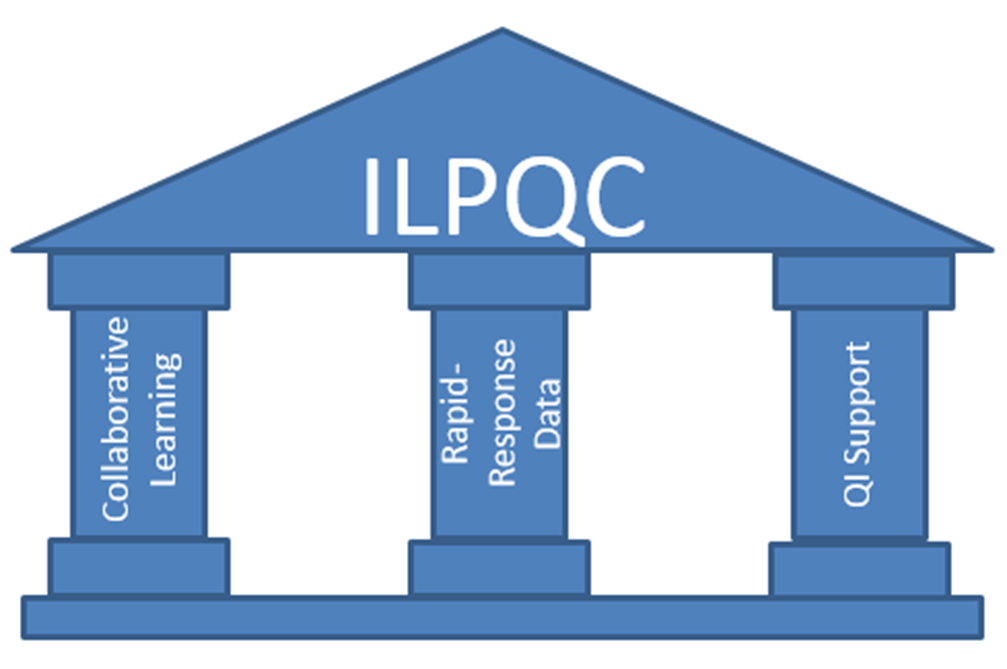 REDCap
REDCap is the platform for data entry

Currently hosted on a site called “healthink”

Rapid-response data

–A dashboard will be available in early 2022 for teams to quickly review real-time data

- Upgraded format and tools for hospitals to better use their data
Data is yours!
ILPQC manages the rapid-response data sytem  (REDCap), but data collection is really a  benefit to teams

Share success with others at your hospital

Review areas that you still need to work on and use data to compel others on your team to work  for change

Compare your hospital progress over time with aggregate data of all ILPQC BE teams
Accessing RedCap
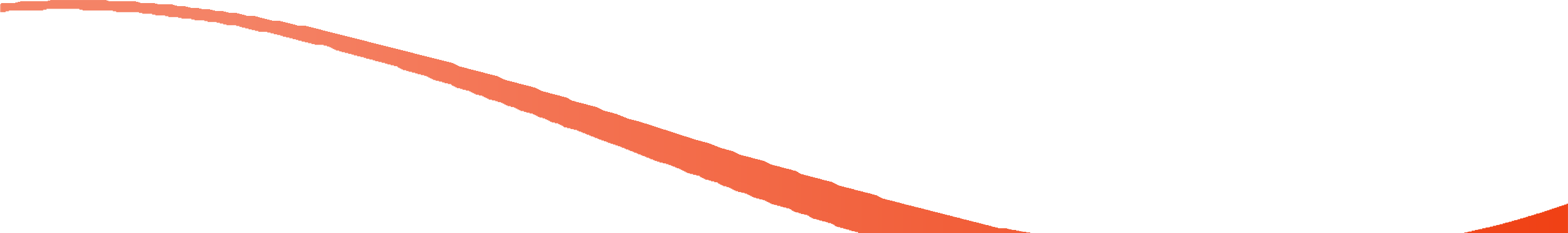 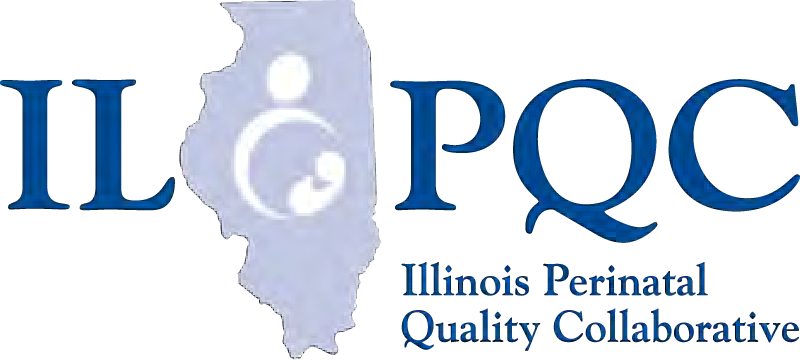 23
RedCap Access
REDCap access will be granted by those identified when you submitted your BE team roster

If you have edits to those who need access, please email Ieshia.Johnson@northwestern.edu
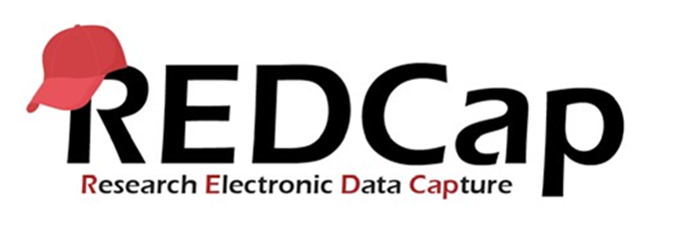 Key Steps to Access REDCap
Add https://redcap.healthlnk.org to your  bookmarks bar on your computer or available on the ILPQC home page via website


Use your username & password to log in. You should have received an email with your username. Please email info@ilpqc.org if  you have trouble logging in
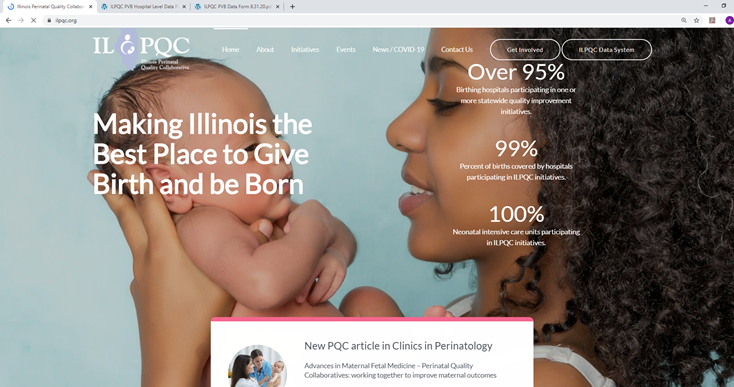 REDCap Interface Overview
REDCap Log In Page https://redcap.healthlnk.org
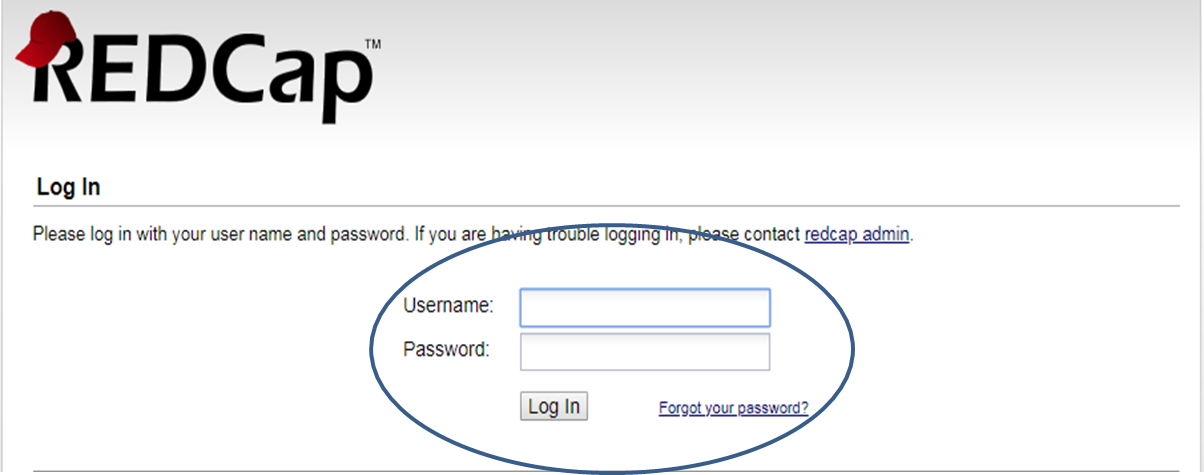 REDCap Interface Overview
REDCap Landing Page After Logging in
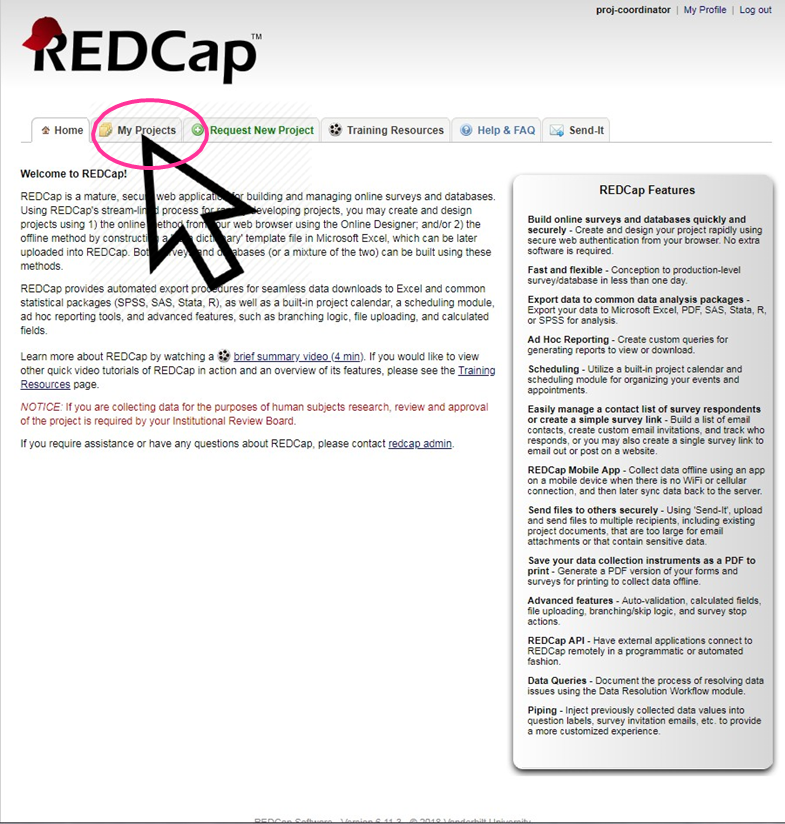 REDCap “My Projects” Landing Page
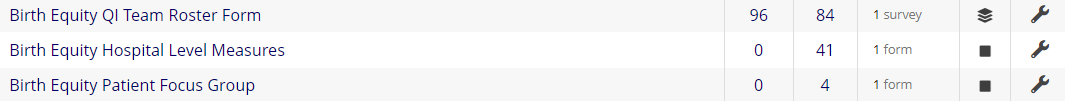 Participating in multiple ILPQC Initiatives?
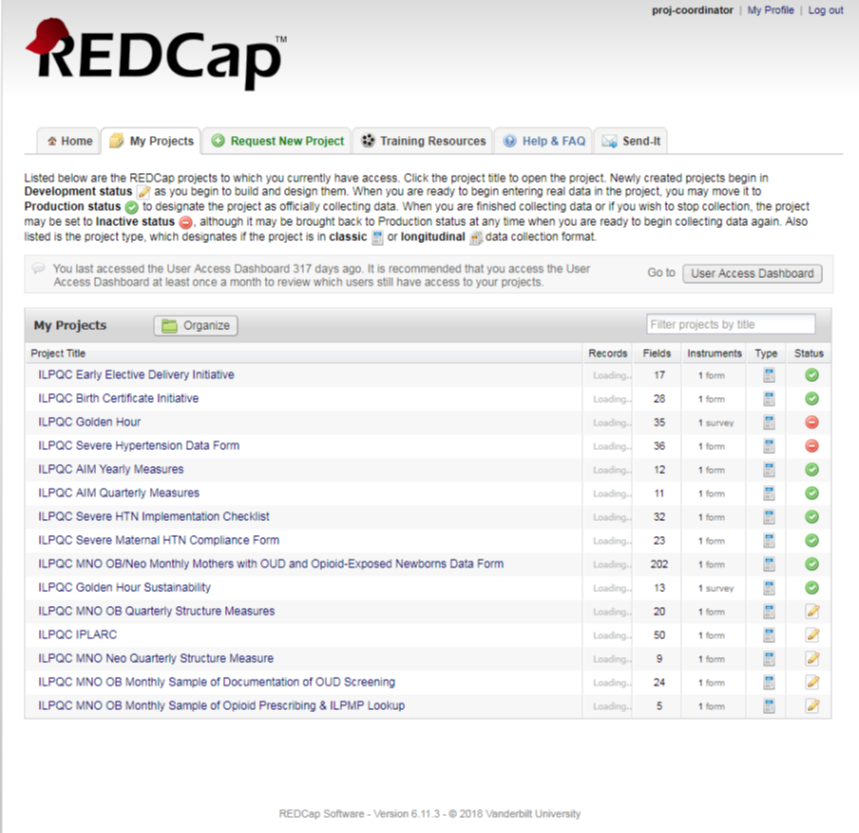 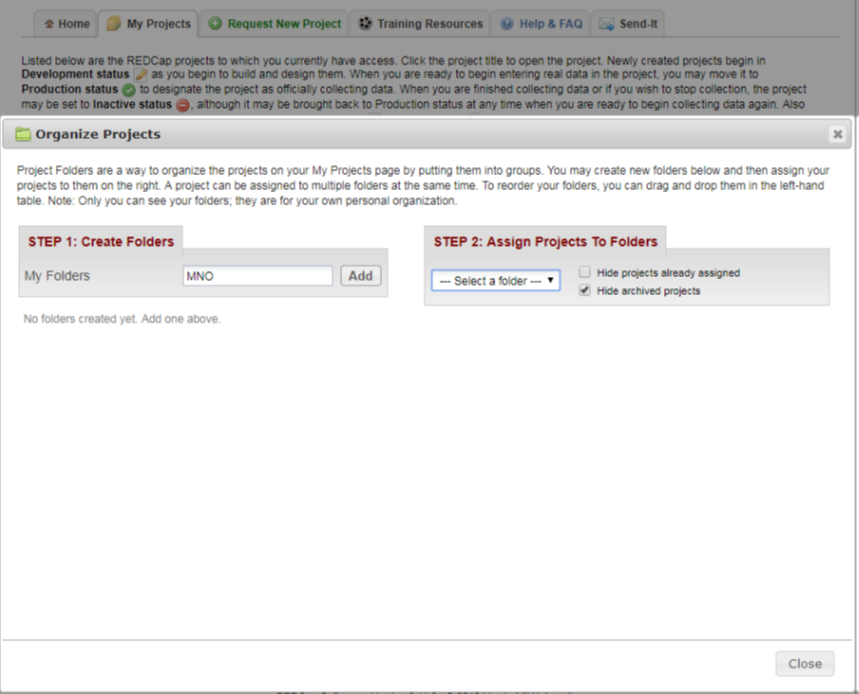 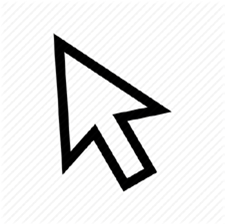 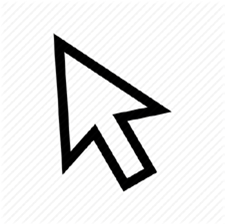 BE DATA COLLECTION & DATA  FORM
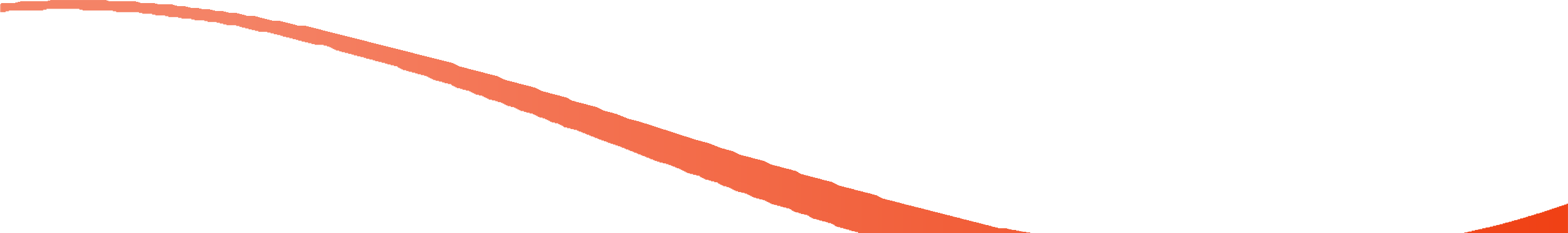 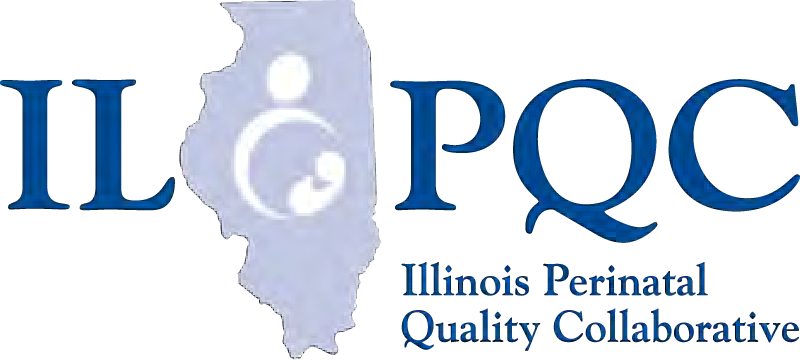 23
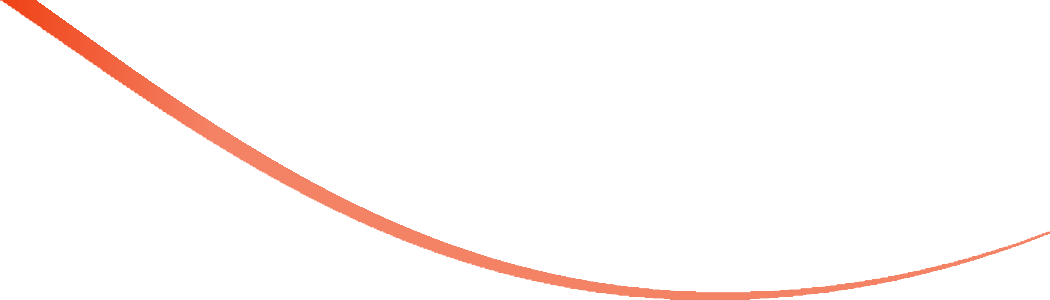 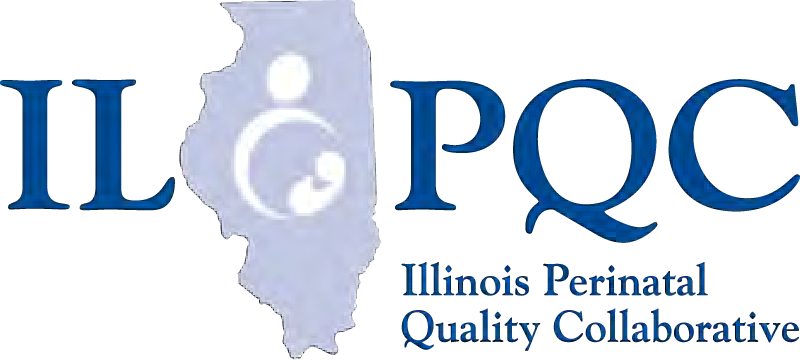 How will we show improvement?
Tracking system changes	 Structure Measures
Not started - working on it - in place
Tracking clinical culture change  Process and  Outcome Measures
Random sample of 10 delivery records per month  from Black patients /patients of color or patients with  public insurance to track progress on key strategies
Report progress on educating providers, nurses, and  staff
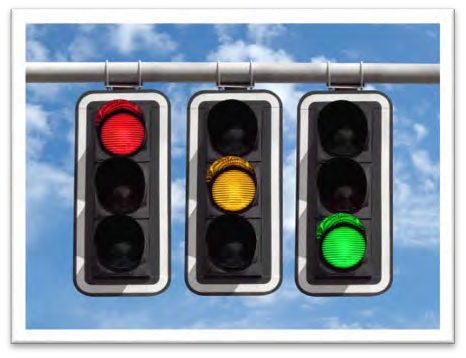 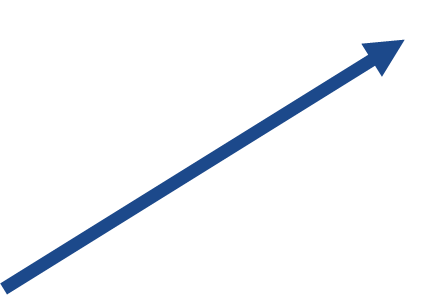 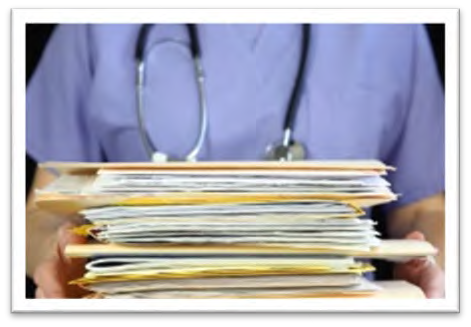 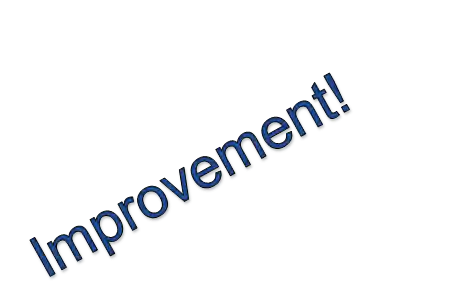 Illinois Perinatal Quality Collaborative
24
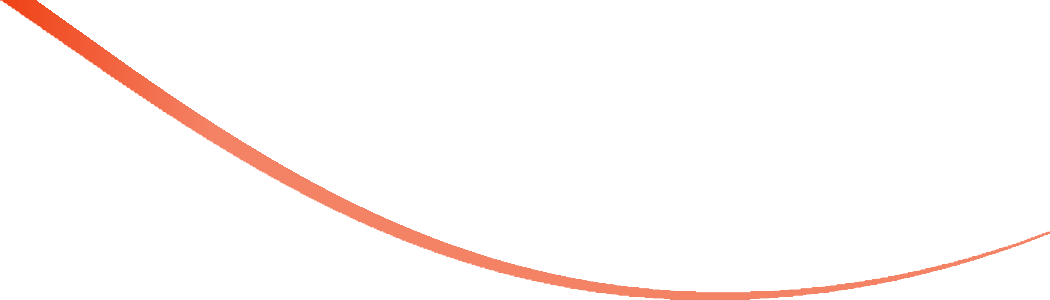 Structure Measures to track  progress on key	system changes  at your hospital:
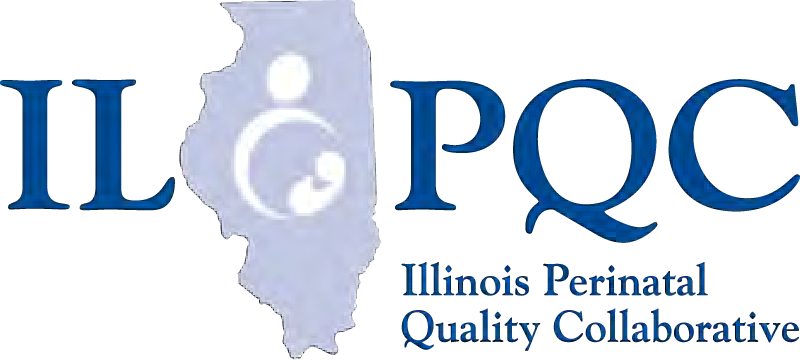 Implement universal social determinants of health screening
Map community resources to assist linking patients to resources/services
Protocol to optimize patient-reported race/ethnicity data collection
Process to review maternal health quality data by race/ethnicity	and Medicaid status
Take steps to engage patient and/or community members on quality improvement efforts
Strategy for sharing expected respectful care practices with delivery staff and patients
Patient Reported Experience Measure (PREM) survey to obtain feedback from patients
System to provide patients postpartum safety education prior to hospital discharge
25
[Speaker Notes: Presenter
2021-06-16 00:38:06
--------------------------------------------
Implement standardized social  determinants of health screening tool for  screening all pregnant women  during delivery admission and  linking to needed resources  services
Provide affiliated prenatal care sites  options for standardized social  determinants of health screening  in order to screen pregnant  patients and link to needed  resources and services
Complete ILPQC social determinants  of health community resources  mapping tool to assist linking  patients to resources and  services and shared tool with  affiliated outpatient prenatal care  sites and hospital OB units  Strategy for incorporating  discussion of social determinants  of health and discrimination as  potential factors in hospital  maternal morbidity reviews 
Implemented a protocol for improving  the collection and accuracy of  patient-reported race/ethnicity  data Developed a process to  review maternal health quality  data stratified by race/ethnicity  and Medicaid status Engaged  patients and/or community  members to provide input on  quality improvement efforts 
Strategy for sharing expected  respectful care practices with delivery  staff and patients (i.e. posting in  L&D) including appropriately  engaging support partners and/or  doulas Hospital has implemented  a Patient Reported Experience  Measure (PREM) patient survey  to obtain feedback from  postpartum patients and a  process to review and share  results 
Hospital has standardized system  to provide all patients the  recommended postpartum  patient education materials prior  to hospital discharge including  education on urgent maternal  warning signs, postpartum safety  and tools to improve  communication between patients  and their healthcare providers]
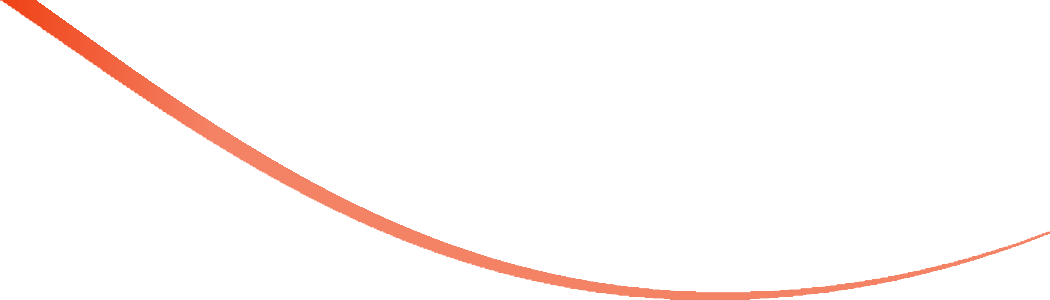 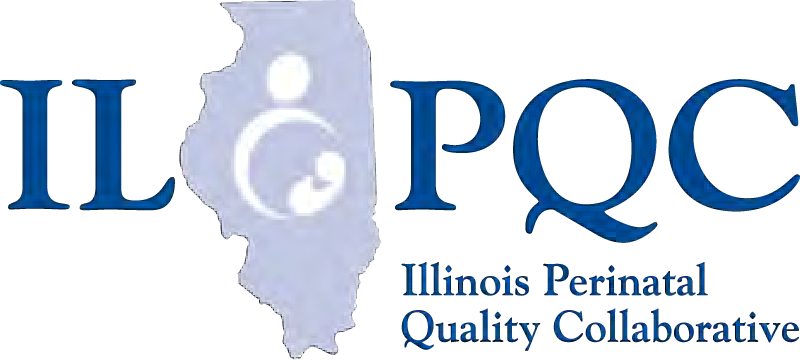 Process and outcome measures  to track clinical culture change:
% providers, nurses and staff completing education on providing  respectful care and addressing implicit bias
% patients in 10 chart sample per month with documentation of:
patient education on postpartum safety
social determinants of health (SDoH) screening prenatal and delivery  admission
% patients who screen positive for SDoH with documented linkage to needed  services/resources
% patients completing patient-reported experience measure who  reported always or often feeling heard on PREM
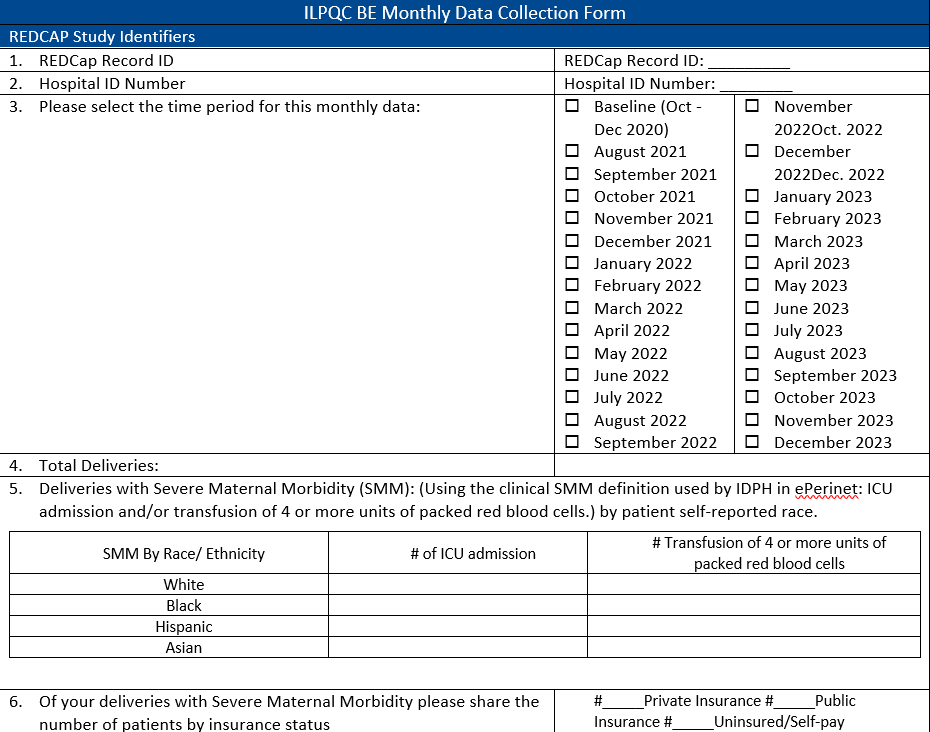 BE Monthly  Data Form
One form for:
Structure Measures
Process Measures
Outcome Measure
17
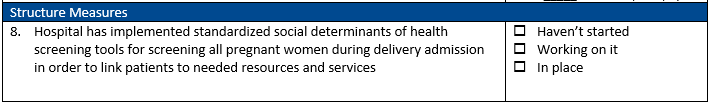 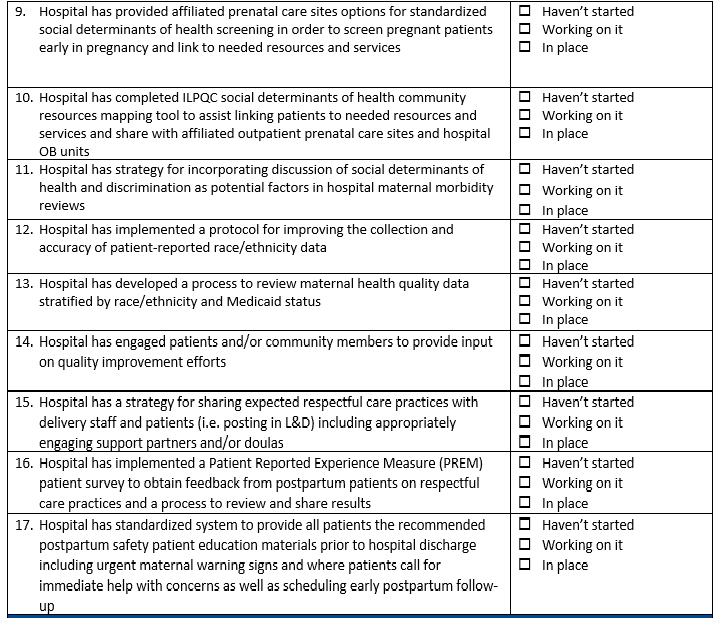 Data Form -  Structure Measures
18
[Speaker Notes: Presenter
2021-06-14 14:36:51
--------------------------------------------
Ieshia can we take item off of slide  29 and add item 8 into this  structure measure slide.]
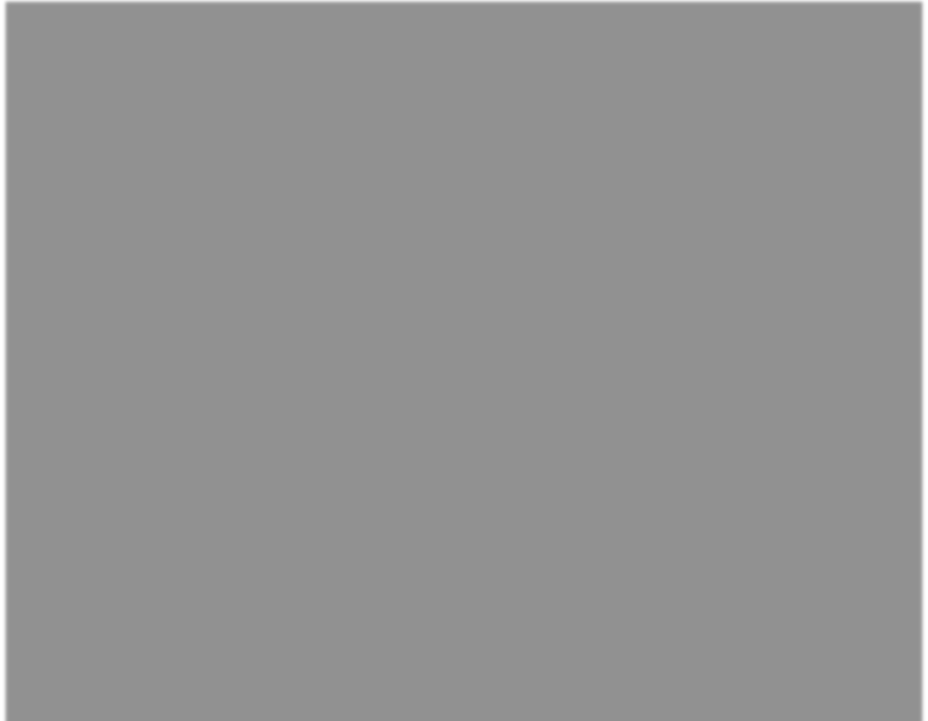 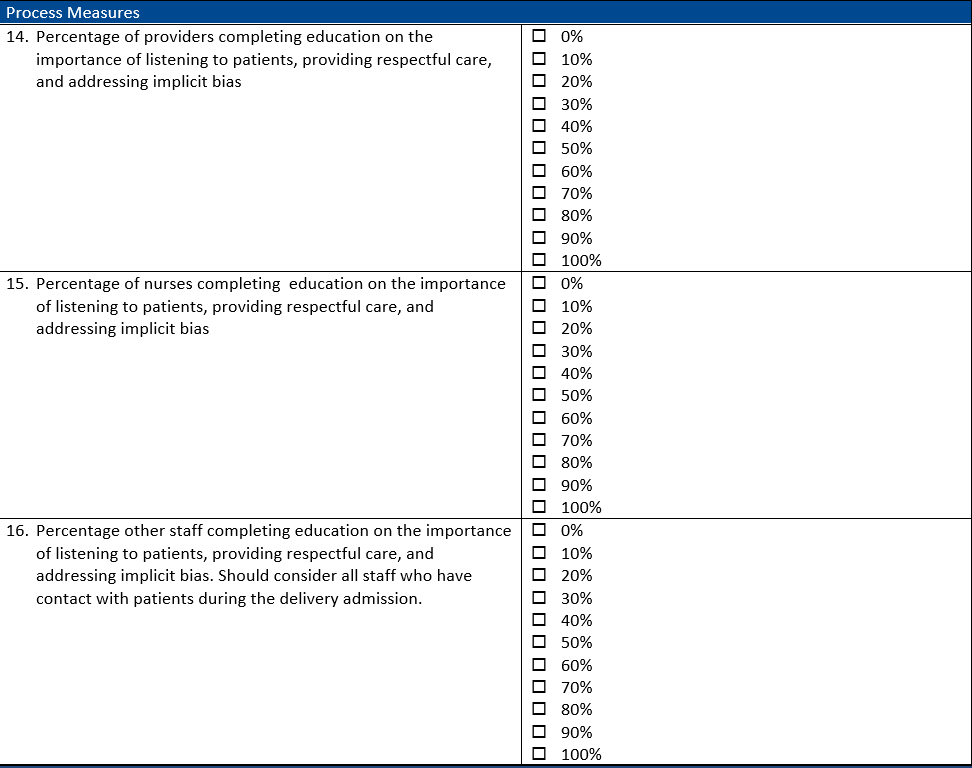 Data Form -  process  measures
19
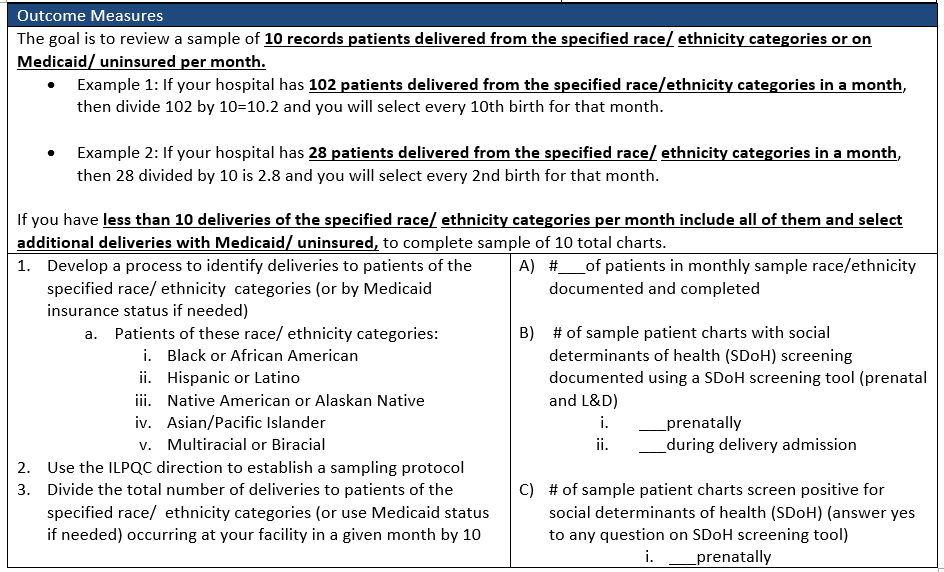 Data Form	–  Outcome  Measures
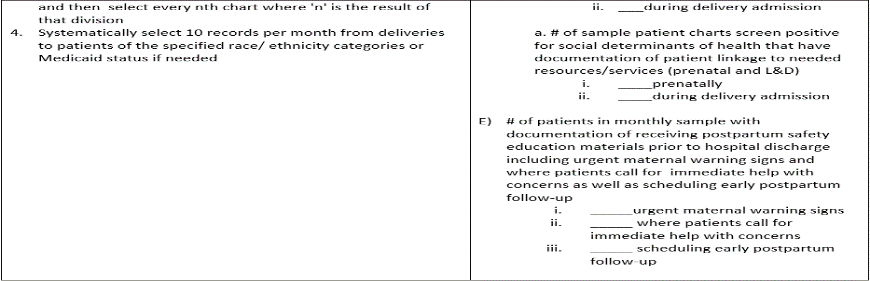 20
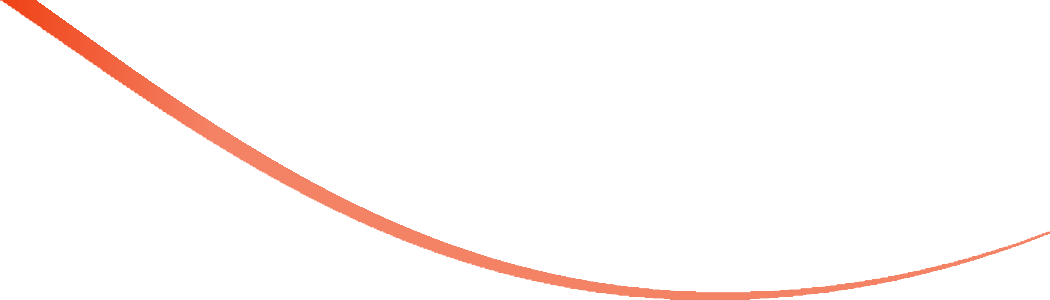 Proposed Process & Outcome  Measures based on monthly sample:
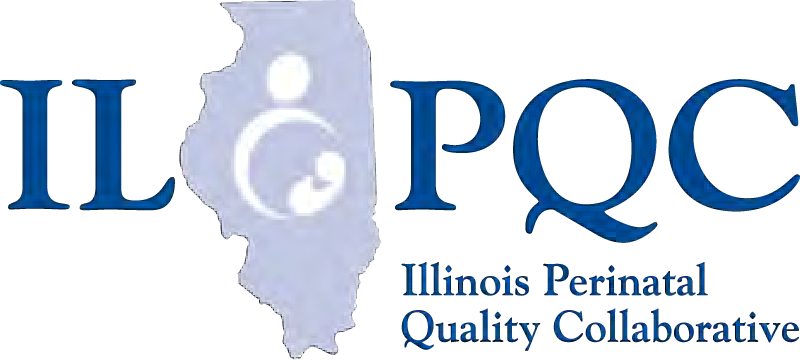 10 records patients delivered from the specified race/ ethnicity  categories or on Medicaid/ uninsured per month
Develop a process to identify deliveries to patients of the specified race/ ethnicity  categories (or by Medicaid insurance status if needed)

 Use the ILPQC direction to establish a sampling protocol
Divide the total number of deliveries to patients of the specified race/  ethnicity categories (or use Medicaid status if needed) occurring at your facility in a given month by 10 and then  select every nth chart where 'n' is the result of that division
Systematically select 10 records per month from deliveries  to patients of the specified race/ ethnicity categories or Medicaid status if needed


Once a sampling protocol is determined you can use every month
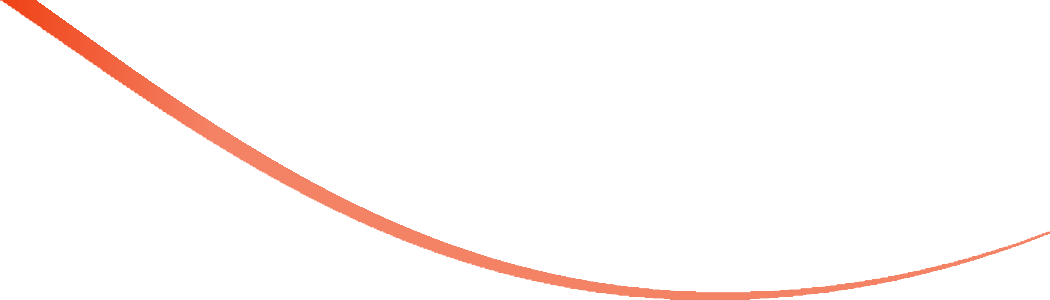 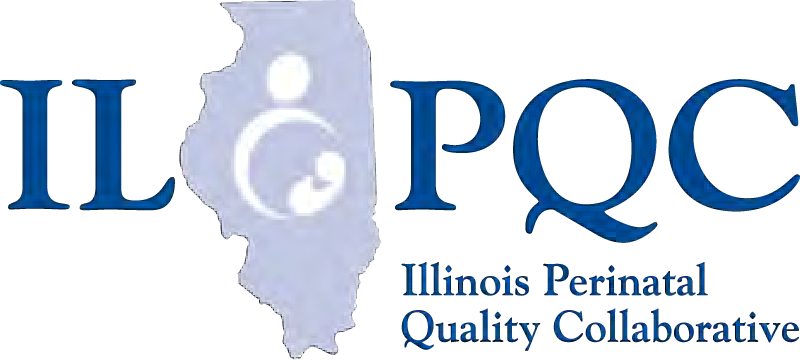 Proposed Process & Outcome  Measures based on monthly sample:
Patients of these race/ ethnicity categories:
Black or African American
Hispanic or Latino
Native American or Alaskan Native
Asian/Pacific Islander
Multiracial or Biracial
38
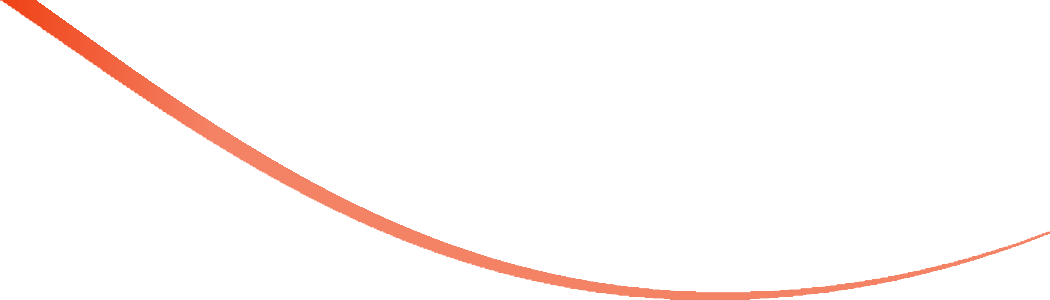 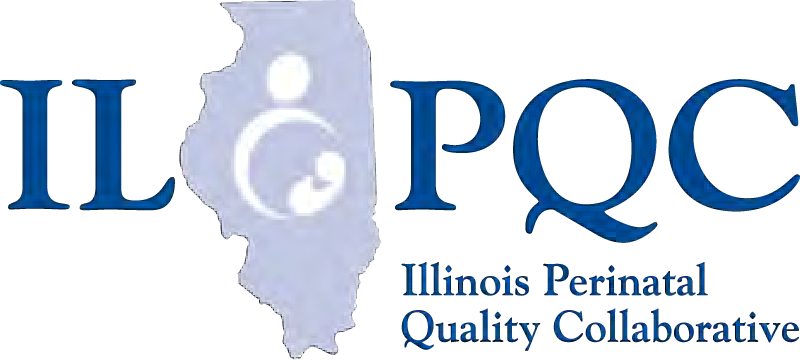 Sampling Examples
The goal is to review a sample of 10 records patients delivered from the specified race/  ethnicity categories or on Medicaid/ uninsured per month.

Example 1: If your hospital has 102 patients delivered from the specified race/ethnicity  categories in a month, then divide 102 by 10=10.2 and you will select every 10th birth for that  month.

Example 2: If your hospital has 28 patients delivered from the specified race/ ethnicity  categories in a month, then 28 divided by 10 is 2.8 and you will select every 2nd birth for that  month.

If you have less than 10 deliveries of the specified race/ ethnicity categories per month  include all of them and select additional deliveries with Medicaid/ uninsured, to complete  sample of 10 total charts.
Illinois Perinatal Quality Collaborative
39
Live DEMO
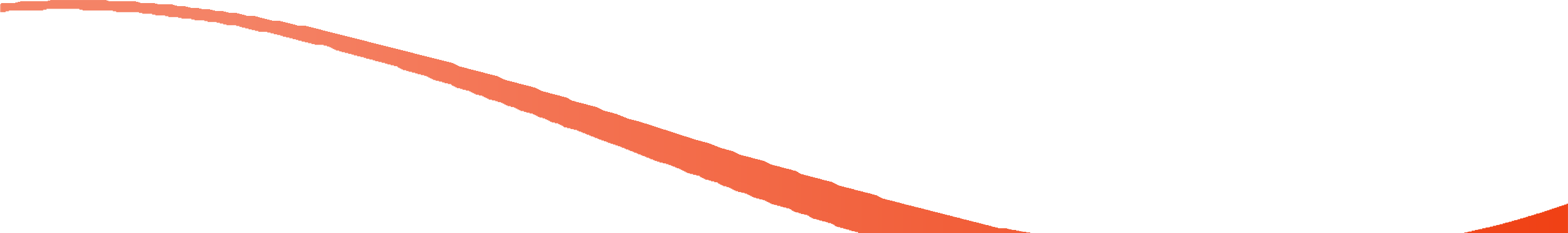 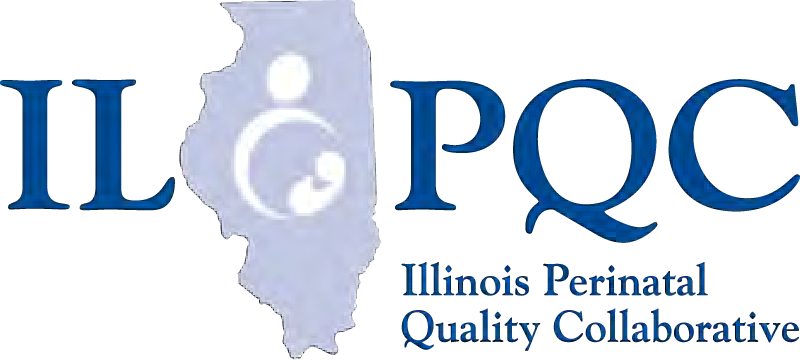 23
Step by Step live enter data
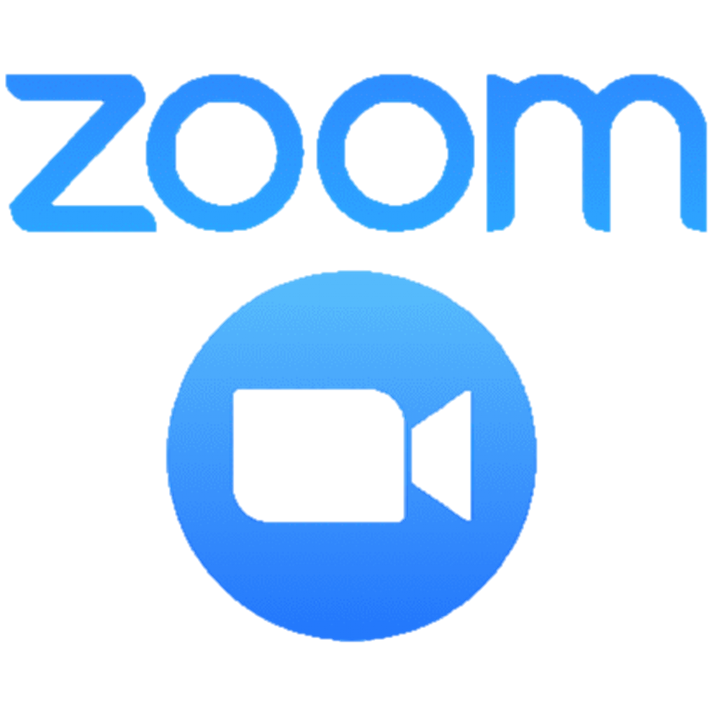 Let’s walk through the data form in REDCap
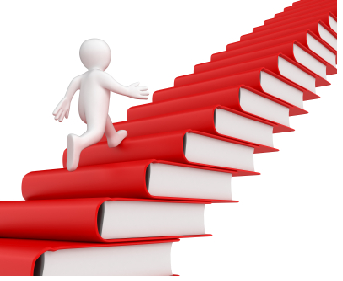 Avoid Common Data Entry Mistakes
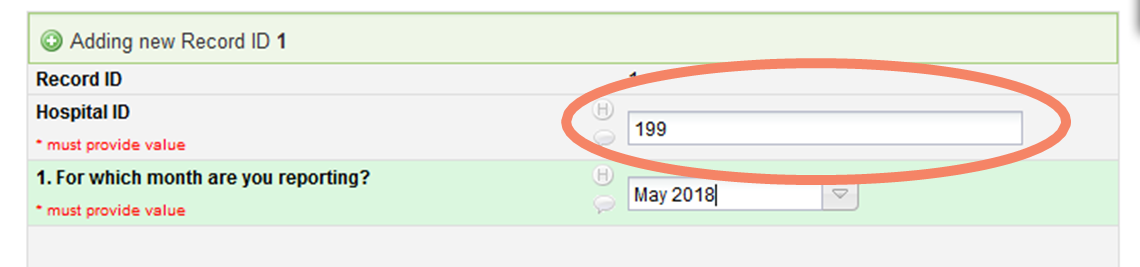 Make sure you enter the correct hospital ID
Do not enter a patient’s medical record number
If you do not know your hospital ID, please email Ieshia.Johnson@northwestern.edu
Avoid Common Data Entry Mistakes
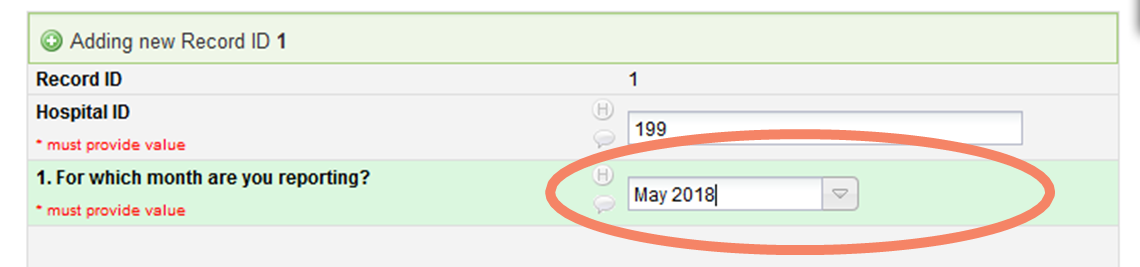 Make sure to select the appropriate month (double  check the year)!
Close Out and Save the Form
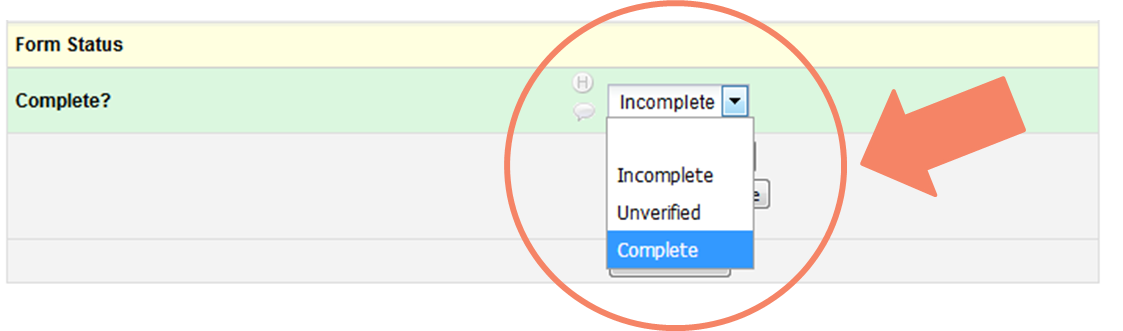 Select the  appropriate  status for  your form.  Most forms  will be  marked as  “complete”
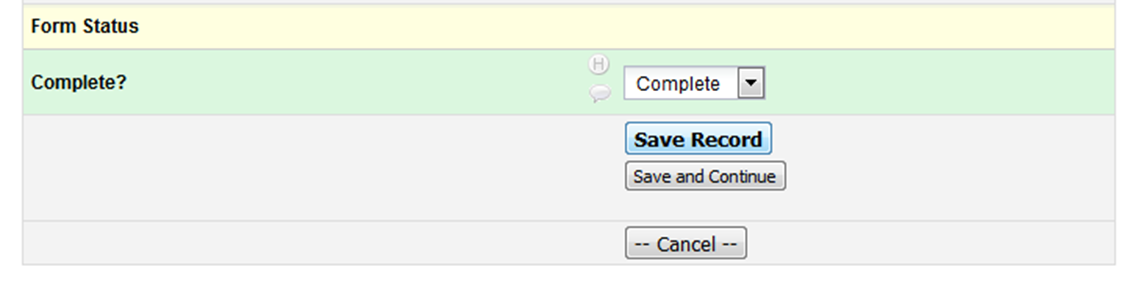 Don’t forget  to save!
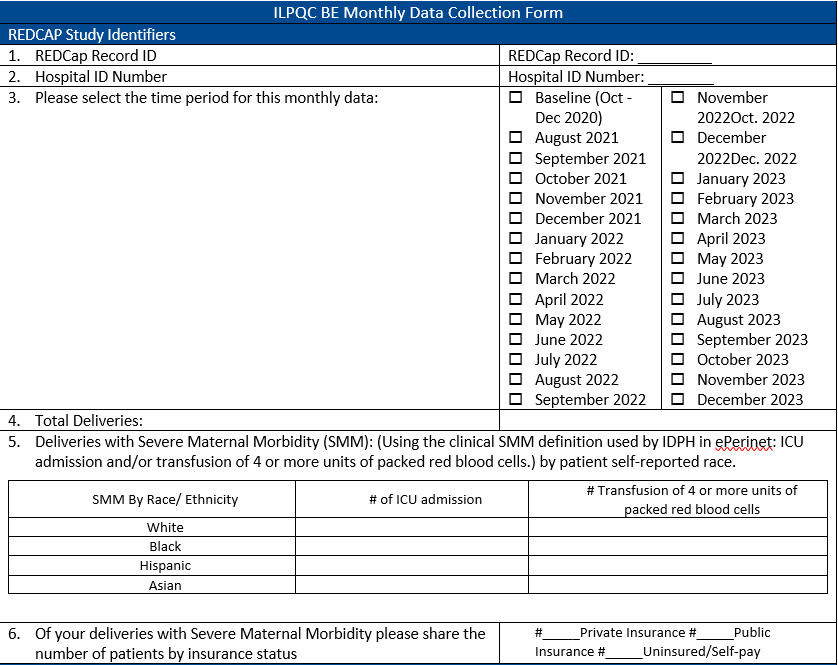 Paper Data Form
Hospital-Level Form
PREM – Patient Data
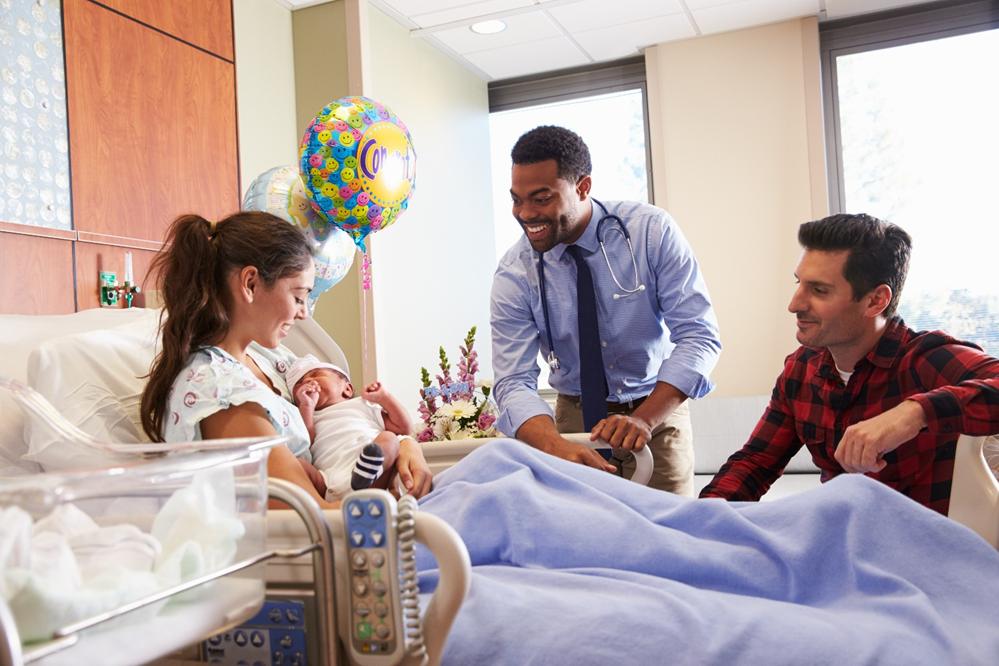 PREM survey
Patient Reported Experience Measure  (PREM) patient survey with QR code  (coming soon)!
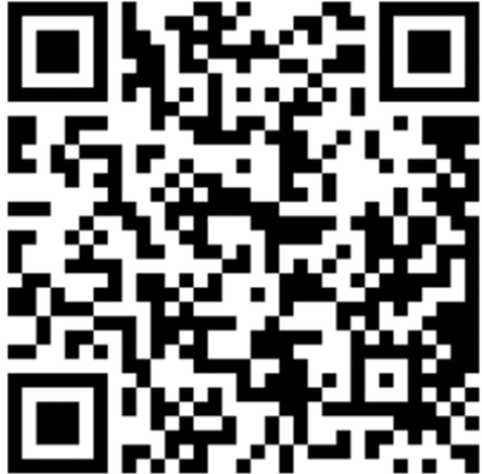 When and how often  to submit the data?
Next Steps
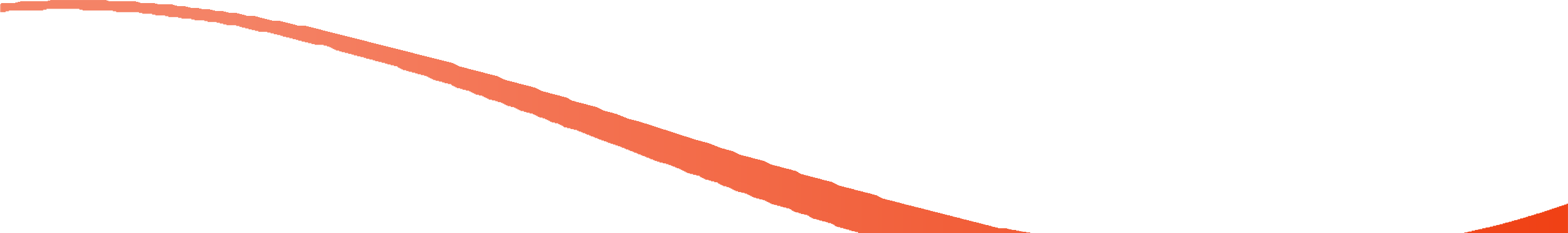 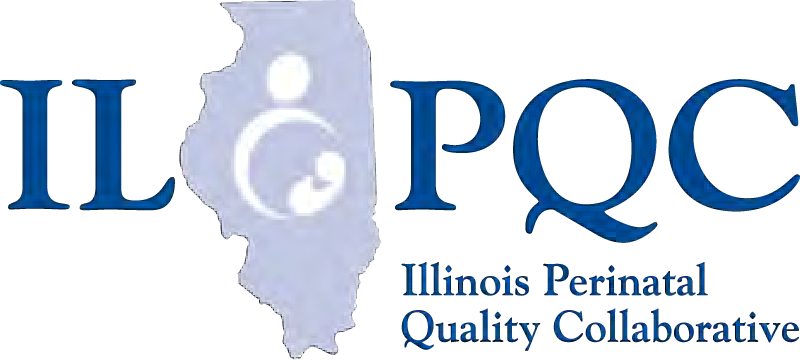 23
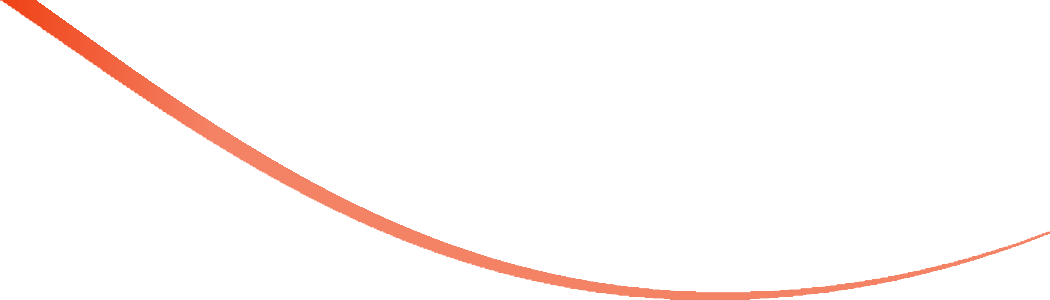 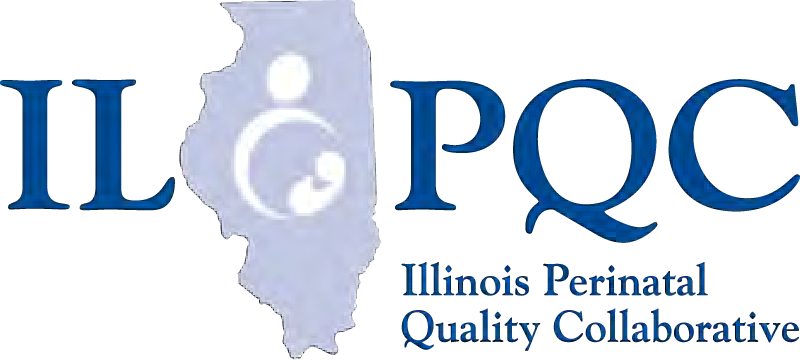 10 Steps to Getting Started with  BE
Submit your BE Roster and complete the ILPQC BE Teams Readiness Survey to identify team opportunities for improvement. 

Schedule regular, at least monthly, BE QI team meetings to review your data and make  improvement plans and identify PDSAs cycles for the coming month.

Review the ILPQC BE Data Collection Form with your team and discuss strategies for  data collection and attend one of the BE Data Calls in July. 

Review your hospital’s baseline data and identify opportunities for improvement. Reference the BE Key Driver Diagram and BE Key Strategies to identify possible  interventions.
 
Review the ILPQC Birth Equity Toolkit for nationally vetted resources to support your improvement goals.
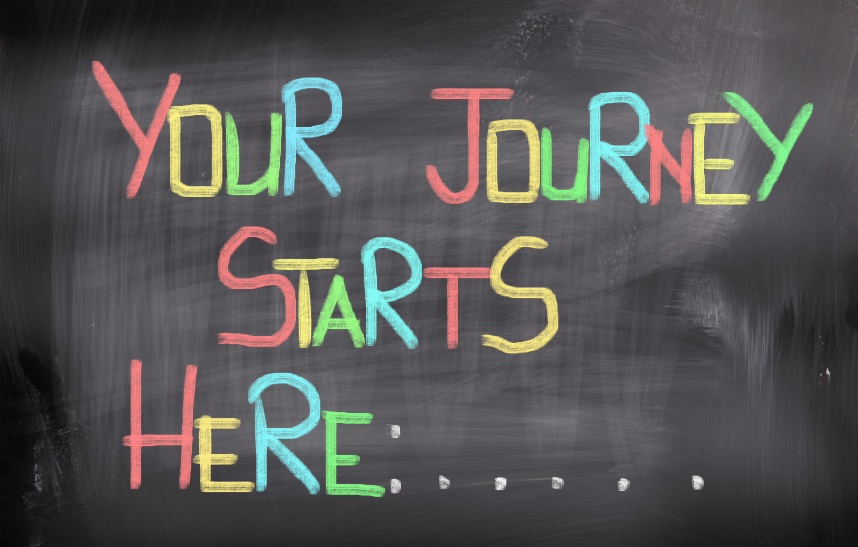 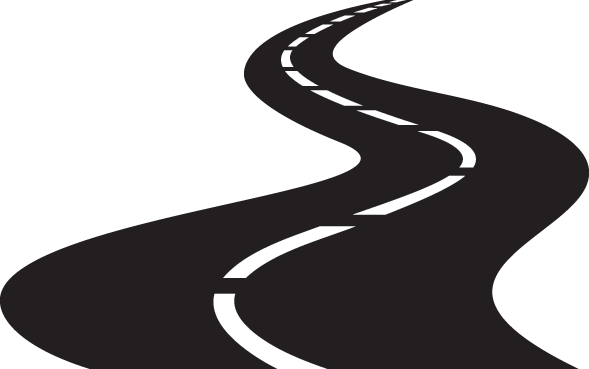 33
[Speaker Notes: Presenter
2021-06-16 00:38:10
--------------------------------------------
Ieshia, here we want to go through  the 10 steps so would not  present as a screenshot but  bring text into numbered bullets  with no more than 4-5 per slide.]
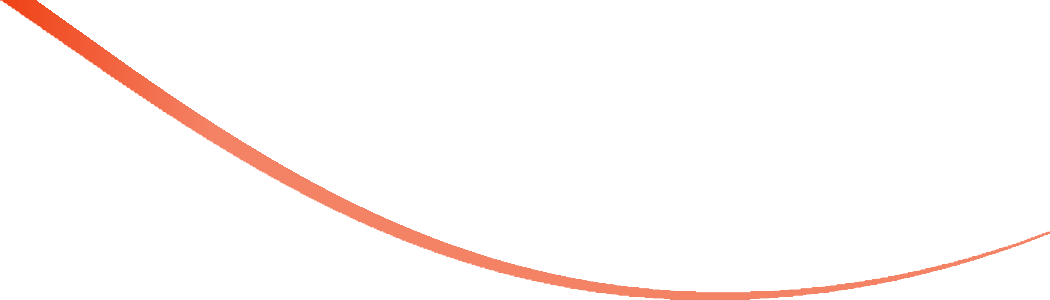 10 Steps to Getting Started with  BE
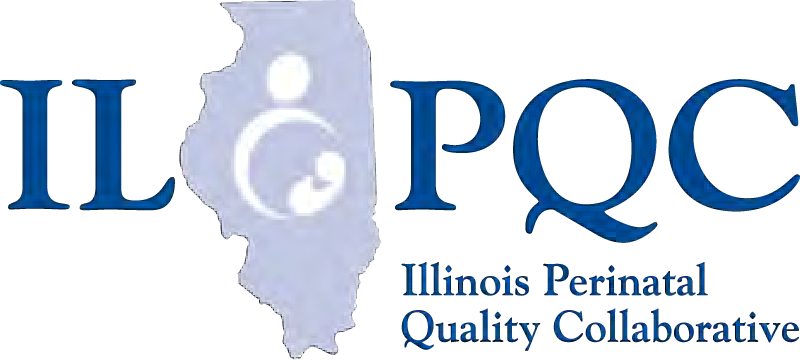 Meet with your QI team to create a draft 30-60-90 day plan. This plan helps your team decide where  to start and identify what you want to accomplish in the first 3 months. 

Plan your first PDSA cycle with your team to address your 30-60-90-day plan. These small tests of  change help your hospital test process/system changes to reach initiative goals. 

Consider scheduling a BE kick-off meeting and /or grand rounds to officially announce the launch of  your hospital BE initiative work. 

Review implicit bias training resources and create a plan for implementation and completion of  implicit bias training by L&D OB providers, nursing, and all staff that interact with pregnant/postpartum patients, plan for QI team member to participate in SPEAK UP Training, for train the trainer, to provide additional engagement and follow up training for providers and staff.  

Reach out to ILPQC with any questions or for clarification – we are here to help!
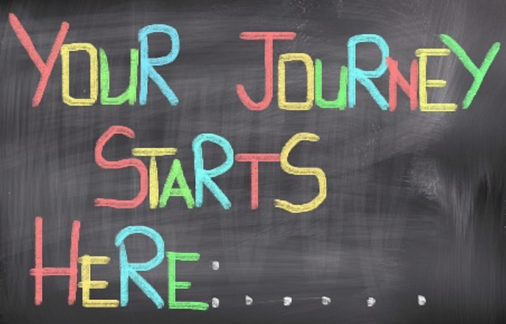 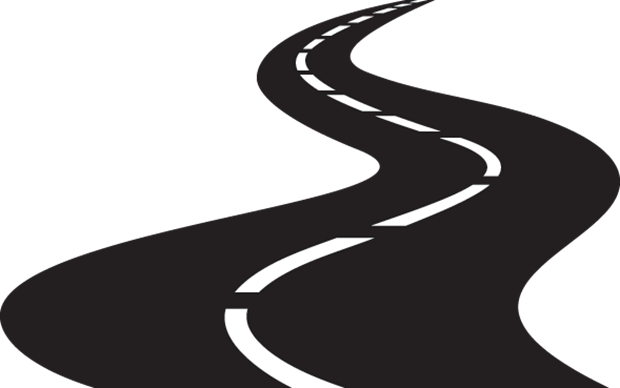 33
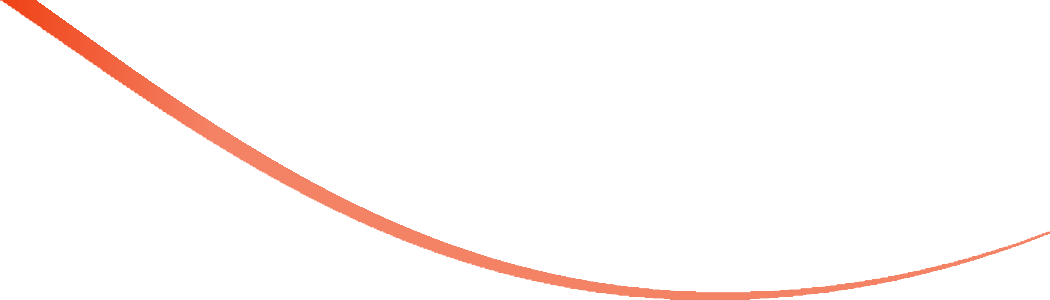 Next Steps for Birth Equity
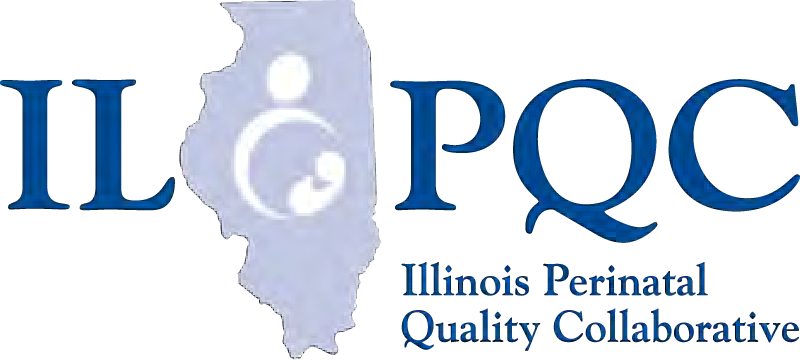 Complete Birth Equity Readiness Survey  by July 25 .
Register for and attend one of the Data  Discussion Calls July 15th	or 30th at 12:00pm

Mark you calendar for the BE monthly  webinars starting August 16th 12-1:00pm
Submit baseline data collection (Oct – Dec  2020) to REDCap by September 15th

Monthly data starting August with August and September due into  REDCap by October 15th
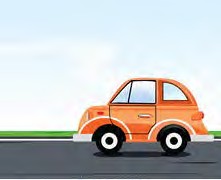 Next Stop!
Illinois Perinatal Quality Collaborative
56
[Speaker Notes: Presenter
2021-06-16 00:38:11
--------------------------------------------
I think we can keep this header red  to discuss dates with Ann for  data collection.]
Birth Equity Timeline
Questions?
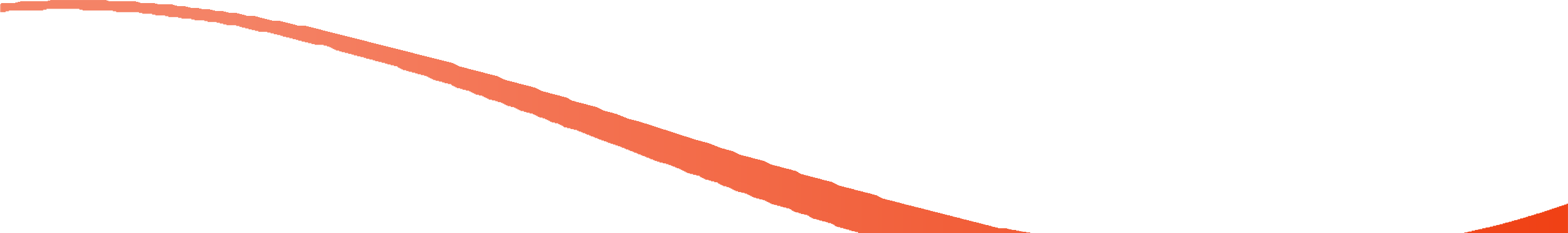 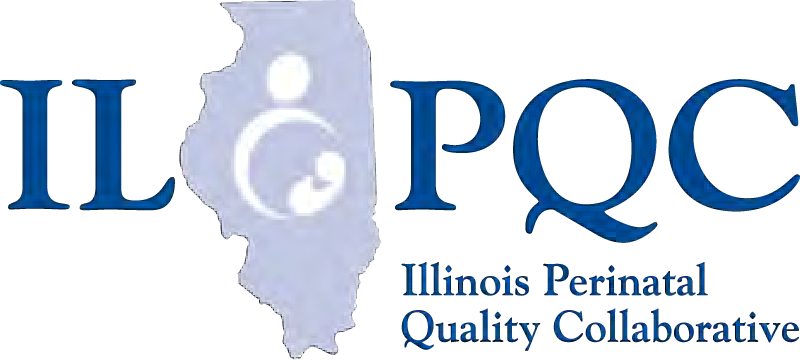 23